KHỞI ĐỘNG
KHỞI ĐỘNG
01
Hãy dùng máy tính bỏ túi để tính và nêu kết quả các phép tính sau:
923,342
a)  126,45 + 796,892
=
=
162, 719
b)  352,19 – 189,471
2 946,06
c)   75,54  x   39
=
21,3
=
d)  308,85 : 14,5
[Speaker Notes: Với phần KĐ này GV có thể tạo bài tập trên phần mềm Quizziz dưới dạng câu trả lời ngắn.]
MÔN: TOÁN
SỬ DỤNG MÁY TÍNH BỎ TÚI ĐỂ GIẢI TOÁN VỀ TỈ SỐ PHẦN TRĂM
Sách giáo khoa 
trang 82
Yêu cầu cần đạt
- Biết sử dụng máy tính bỏ túi để hỗ trợ giải các bài toán về tỉ số phần trăm. 
Rèn kĩ năng sử dụng máy tính bỏ túi. 
- Ôn tập các bài toán cơ bản về tỉ số phần trăm.
HÌNH THÀNH 
KIẾN THỨC MỚI
HÌNH THÀNH
KIẾN THỨC MỚI
02
a) Ví dụ 1:Tính tỉ số phần trăm của 7 và 40.
Ta lần lượt ấn các phím :
Màn hình: 0,175
7
:
4
0
=
Có thể lần lượt ấn các phím :
7
:
4
0
%
Màn hình: 17.5
b) Ví dụ 2:Tính 34% của 56.
Ta lần lượt ấn các phím :
%
Màn hình: 19.04
5
6
x
3
4
Máy tính đã tính: 
56 x 34% = 56 x 34 : 100 = 19.04
Vậy: 34% của 56 là 19,04
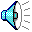 c) Ví dụ 3:Tìm một số biết 65% của nó bằng 78.
Ta lần lượt ấn các phím :
%
Màn hình: 120
7
8
:
6
5
Máy tính đã tính: 
78 : 65% = 78 : 65 x 100 = 120
Vậy: số cần tìm là 120
LUYỆN TẬP
THỰC HÀNH
LUYỆN TẬP
THỰC HÀNH
03
Bài 1: Trong bảng sau, cột cuối cùng ghi tỉ số phần trăm của học sinh nữ và tổng số học sinh của một trường. Hãy dùng máy tính bỏ túi để tính và viết kết quả vào cột đó.
50,81%
50,86%
49,85%
49,56%
Bài 2. Trung bình xay xát 1 tạ thóc thì thu được 69kg gạo, tức là tỉ số % của gạo và thóc là 69%. Bằng máy tính bỏ túi, hãy tính số gạo thu được khi xay xát thóc và viết vào ô trống (theo mẫu) :
69
103,5
86,25
75,9
60,72
VẬN DỤNG
VẬN DỤNG
04
Kết luận: Nhờ máy tính bỏ túi ta tính được rất nhanh, nhưng ở các bài học sau, chúng ta sẽ không sử dụng máy tính bỏ túi, vì chúng ta còn muốn rèn luyện kĩ năng tính toán thông thường không cần dùng máy tính.
Chuẩn bị bài Sau: 
Hình tam giác (trang 85).